Water Scarcity in the United States
By: Eddie Tiernan
Inspiration and introduction
Time dependent FI
Land Cover(t)
(Curve Number)
Mean Annual Runoff
Falkenmark
Indicator
Precipitation (t)
Population(t)
Time dependent FI
Land Cover(t)
(Curve Number)
Mean Annual Runoff
Falkenmark
Indicator
Precipitation (t)
Population(t)
1
Time dependent FI
Land Cover(t)
(Curve Number)
Mean Annual Runoff
Falkenmark
Indicator
Precipitation (t)
2
Population(t)
1
Time dependent FI
Land Cover(t)
(Curve Number)
Mean Annual Runoff
3
Falkenmark
Indicator
Precipitation (t)
2
Population(t)
1
Population(t)
Precipitation(t)
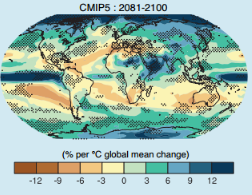 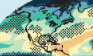 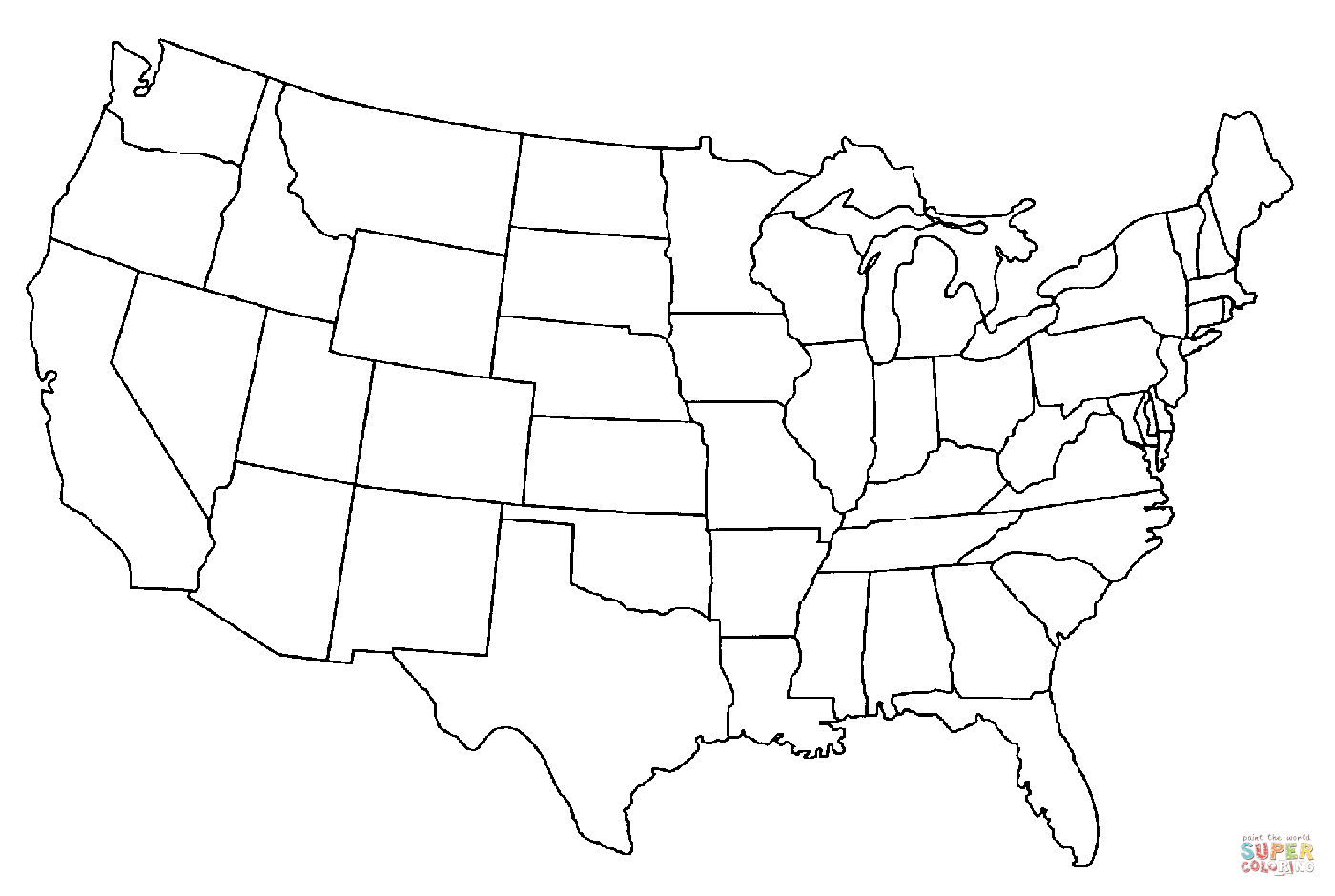 Land Cover(t) – SCS Curve Number
Land Cover(t) – NLCD 2001, 06, 11
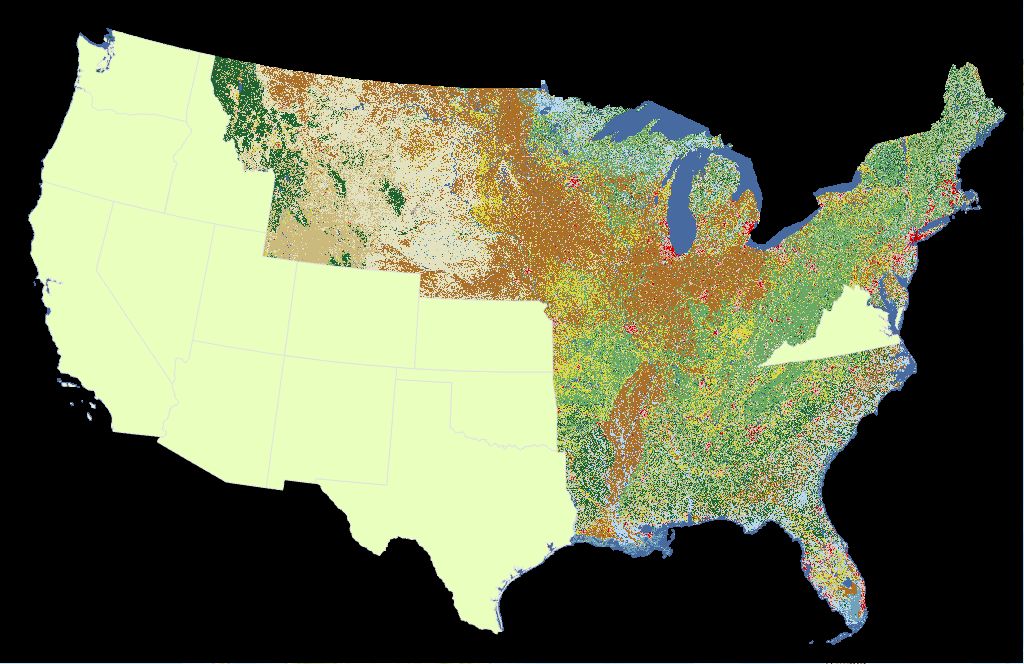 WA
OR
ID
NV
UT
CA
CO
VA
KS
OK
AZ
NM
TX
Curve Number
Years to water scarcity
Threat of Water scarcity
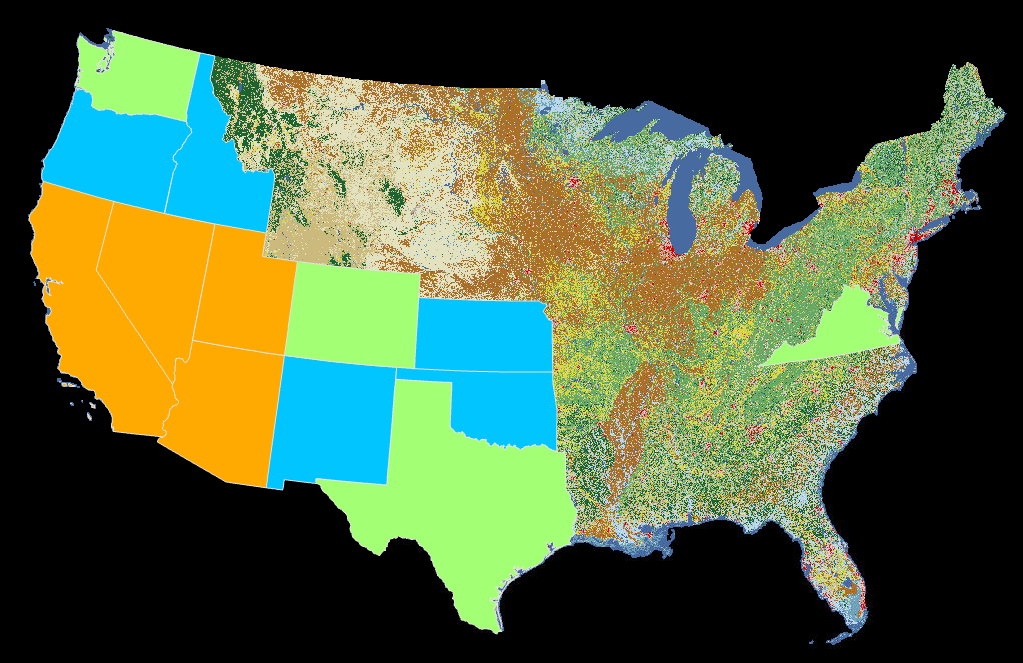 WA
OR
ID
NV
UT
CO
VA
CA
KS
AZ
OK
NM
TX
Threat of Water scarcity – Comparison To Paul Ruess
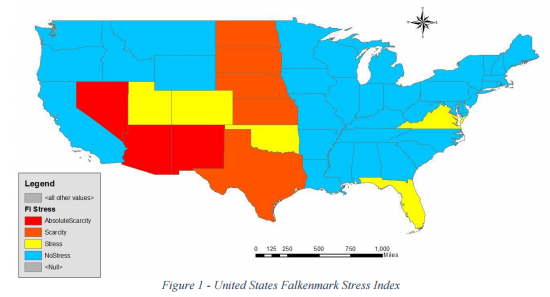 References
Ruess, P. (2015). Mapping of Water Stress Indicators.  CE 394K Term Paper.
Posa, R. (2015). Development and Land Use Change in the Central Potomac River Watershed. CE 394K Term Paper.
Mackun, P., Wilson, S. (2011). Population Distribution and Change: 2000 to 2010. US Census Bureau.
Falkenmark, M. (1989). The massive water scarcity now threatening Africa: why isn't it being addressed? Ambio, 112-118.
Kirtman, B., Power S., Adedoyin J.A., Boer G.J., et al. (2013). Near-term Climate Change: Projections and Predictability. In: Climate Change 2013: The Physical Science Basis. Contribution of Working Group I to the Fifth Assessment Report of the Intergovernmental Panel on Climate Change. Cambridge University Press, Cambridge, United Kingdom and New York, NY, USA.
Mays, L. (2011). Water Resources Engineering. Hoboken, NJ: John Wiley & Sons.
National Land Cover Data. Obtained from www.usgs.gov 
U.S. Census Data. Obtained from www.census.gov 
Proposal of the President (2015). Adoption of the Paris Agreement. Framework Convention on Climate Change. United Nations.
Average Annual Precipitation by State. Current Results: Weather and Science Facts. Obtained from https://www.curren0tresults.com/Weather/US/average-annual-state-precipitation.php